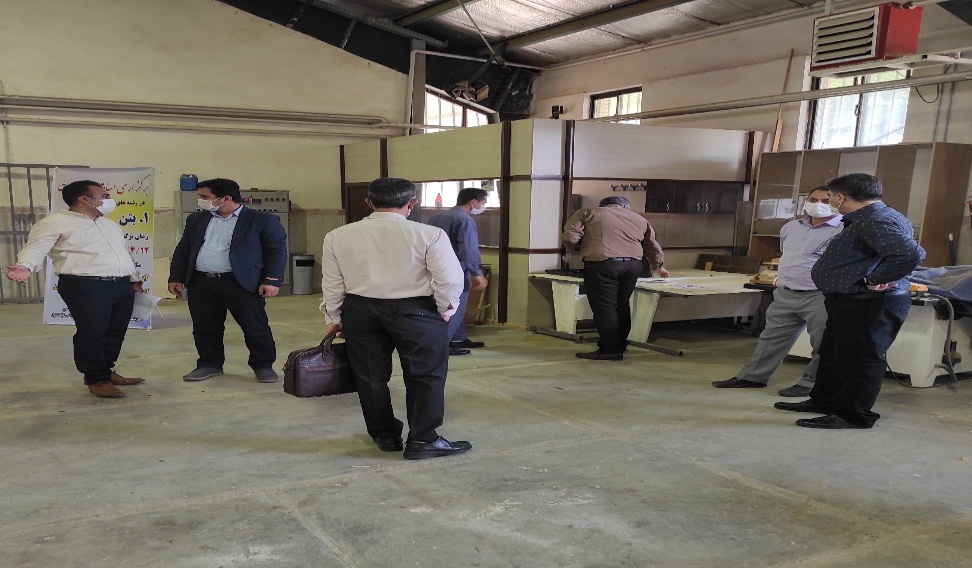 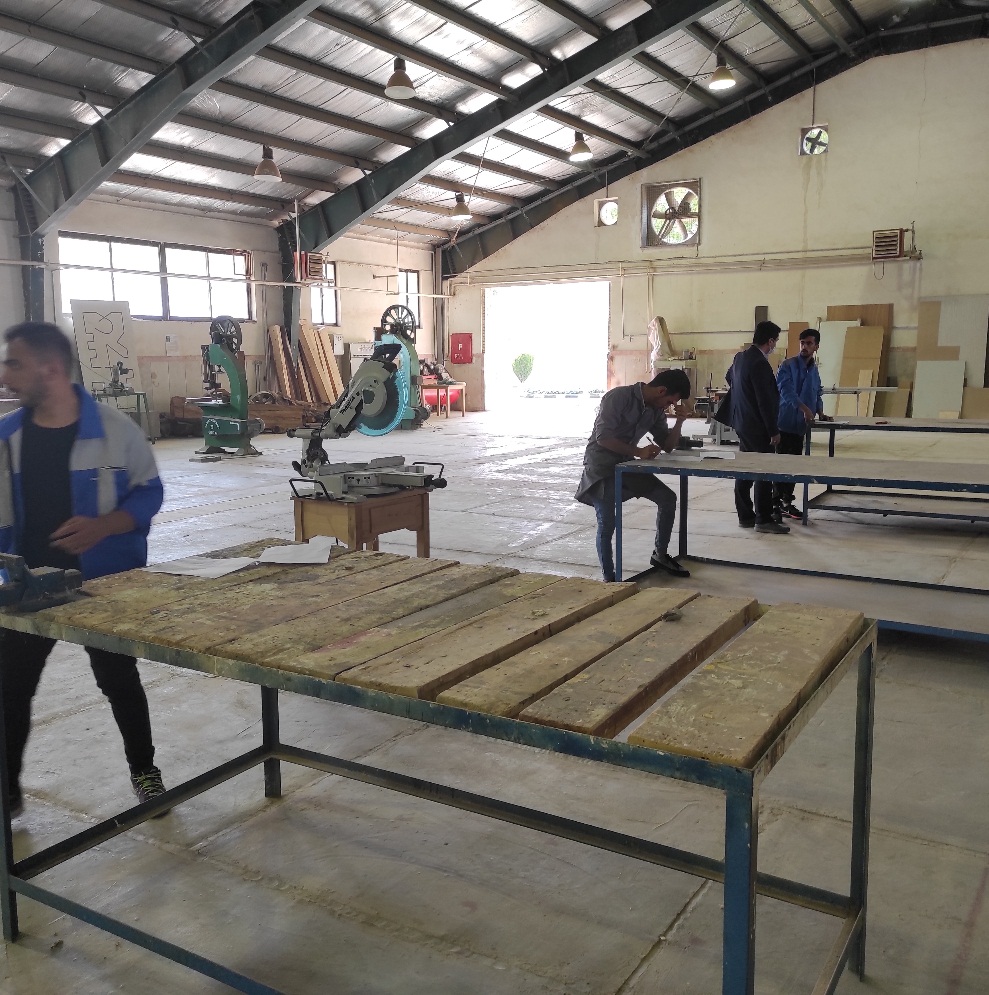 مسابقات ملی مهارت
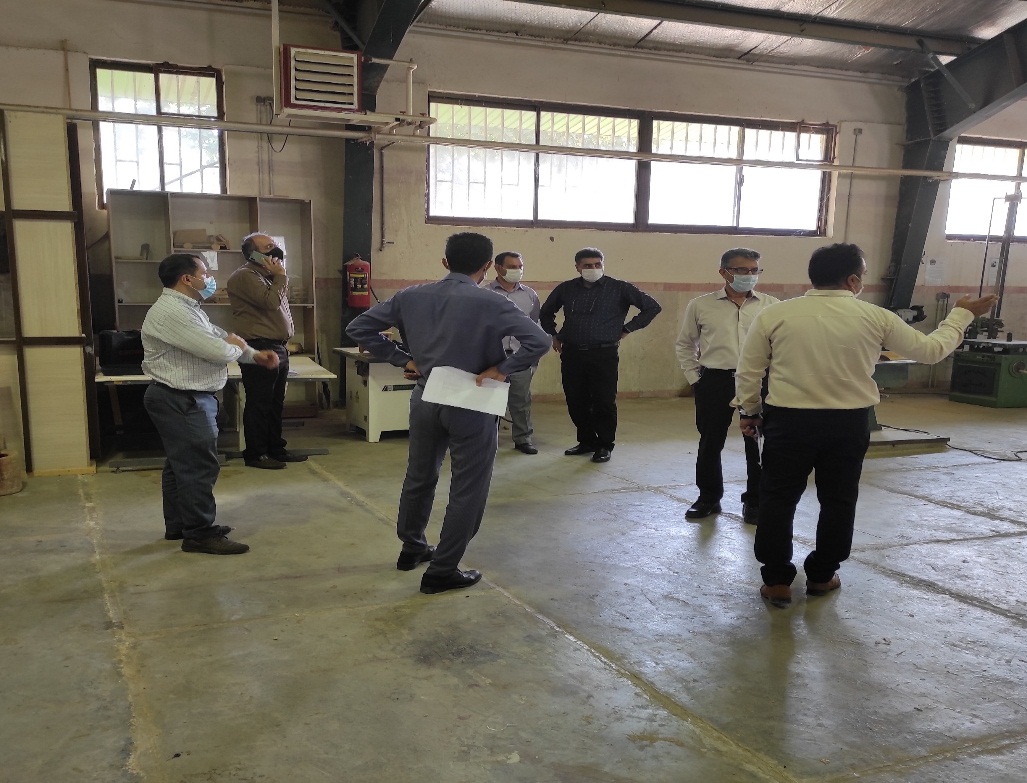 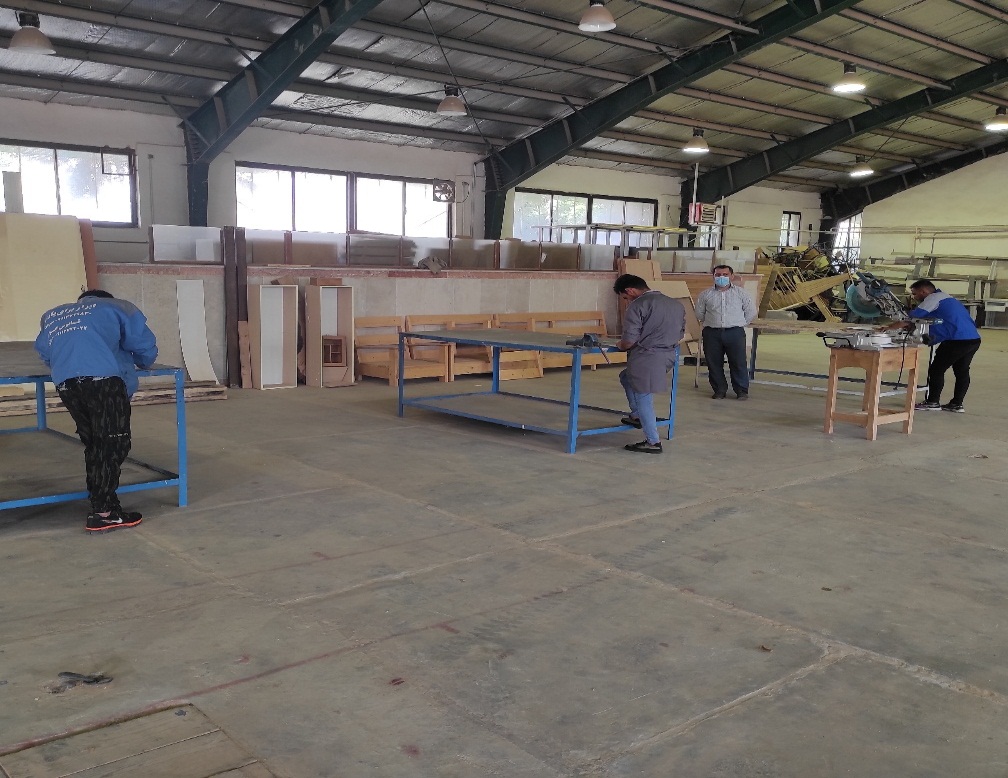